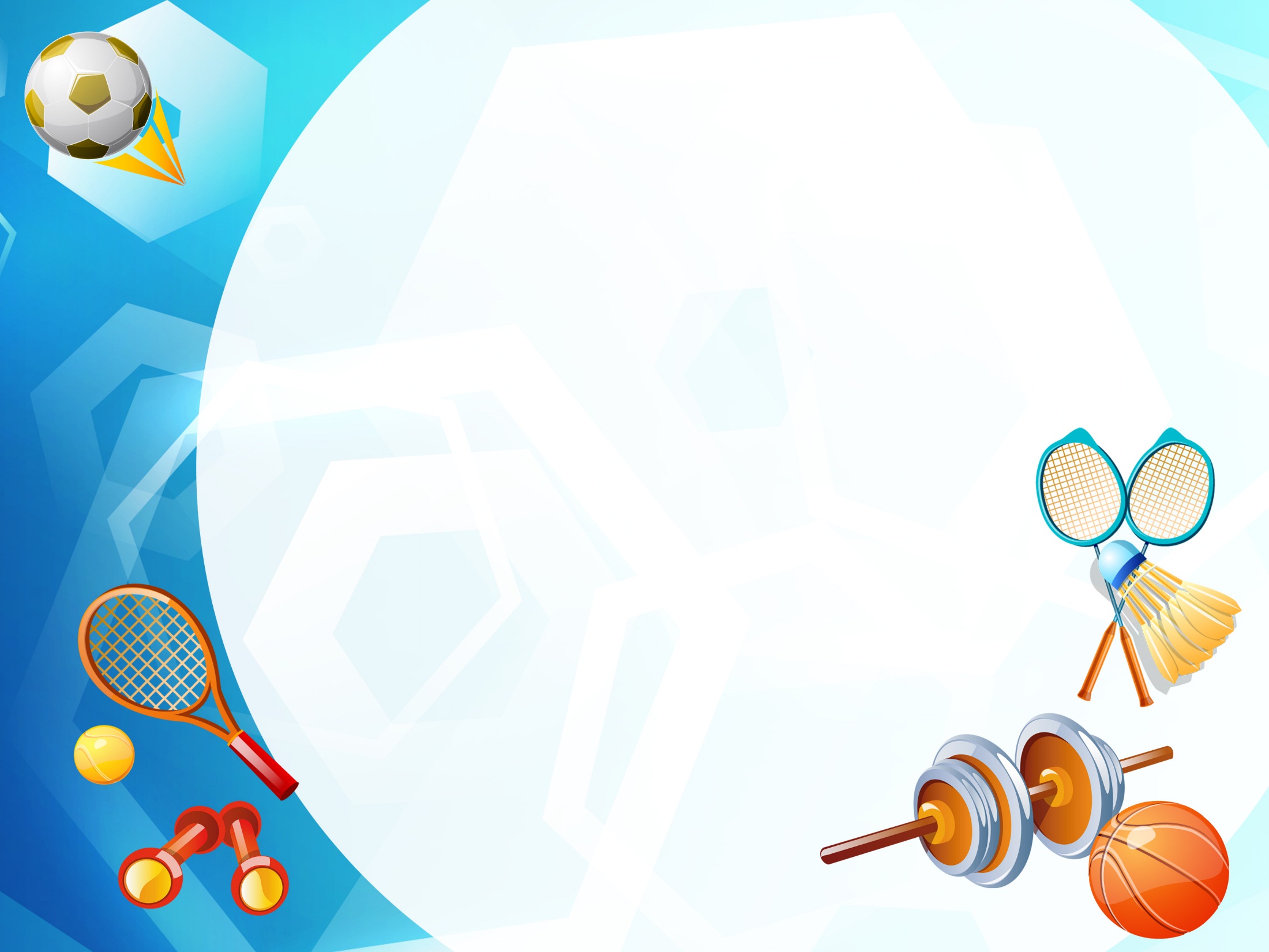 «Повышение двигательной активности детей дошкольного возраста через организацию спортивных праздников  и развлечений».


Инструктор по физической культуре: 
Золотько Г.В.
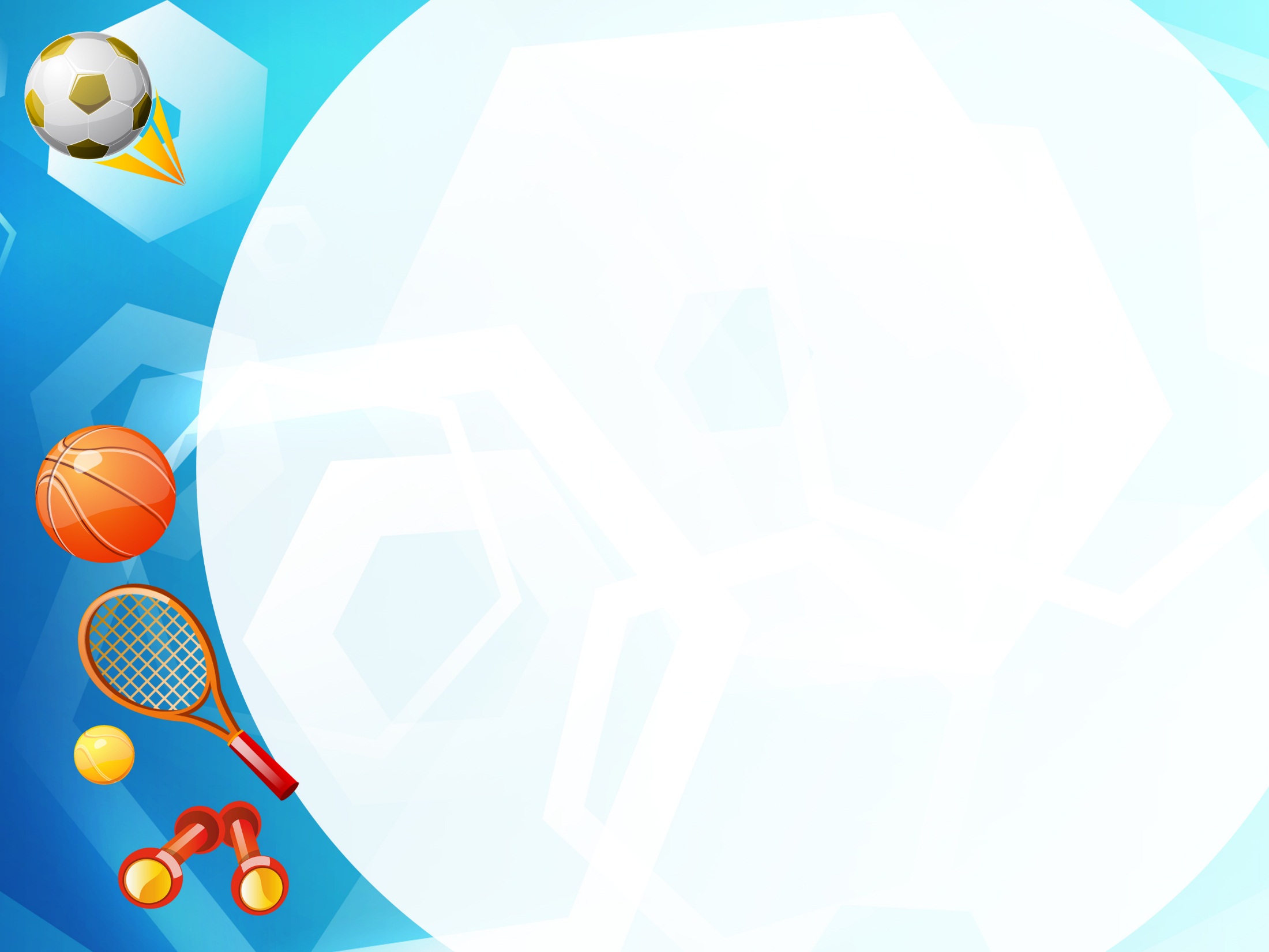 Педагогическая идея - повышение двигательной активности детей дошкольного возраста посредством широкого внедрения в образовательный процесс спортивных праздников и развлечений
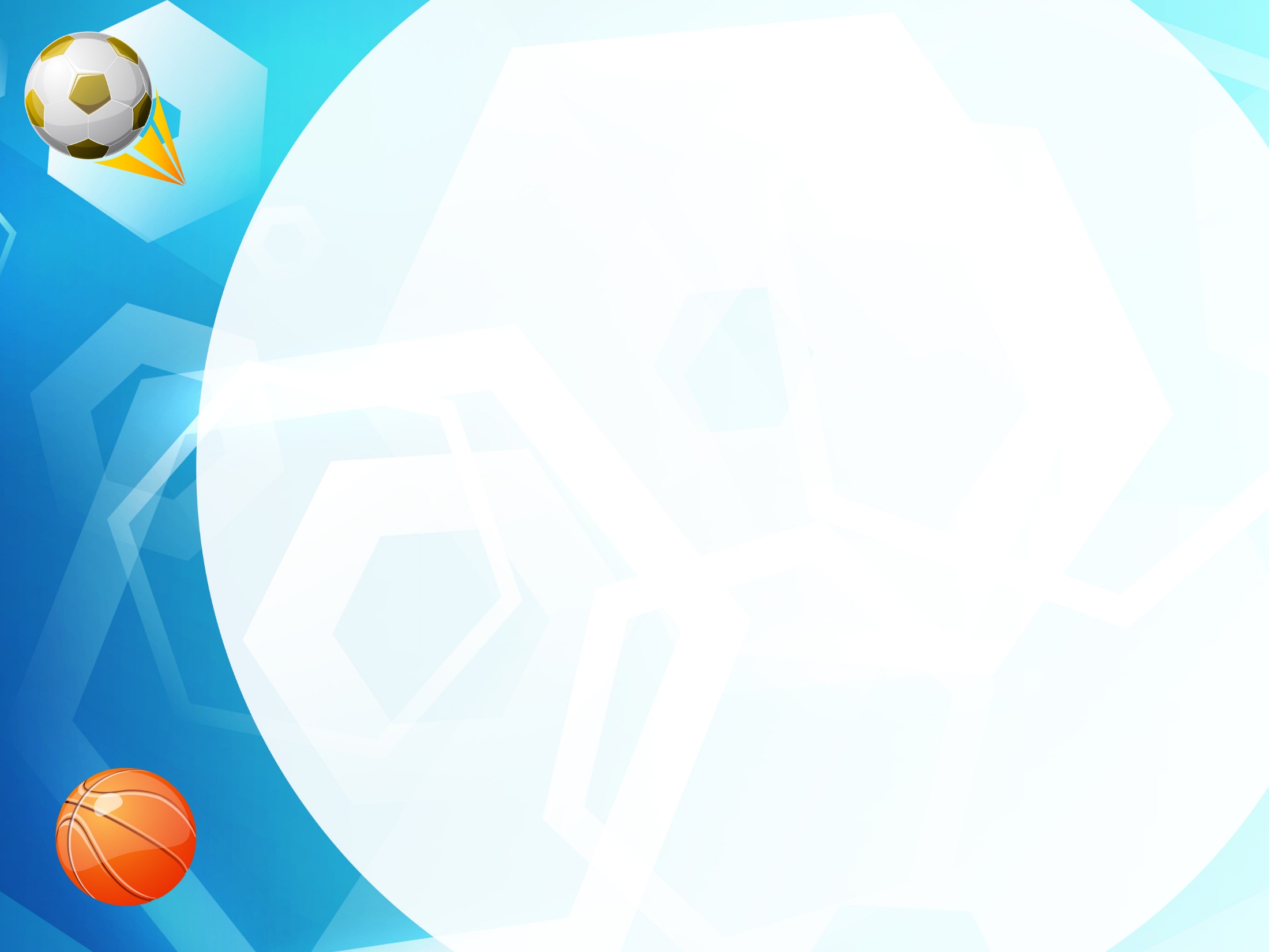 Изучить состояние проблемы повышения ДА дошкольников в теоретических источниках;

Разработать систему по внедрению в образовательный процесс спортивных праздников и развлечений с целью повышения ДА детей дошкольного возраста;

Приобщить родителей (законных представителей) к взаимодействию по повышению ДА дошкольников через организацию спортивных праздников и развлечений;

Транслировать педагогический опыт по повышению ДА дошкольников через организацию спортивных праздников и развлечений.
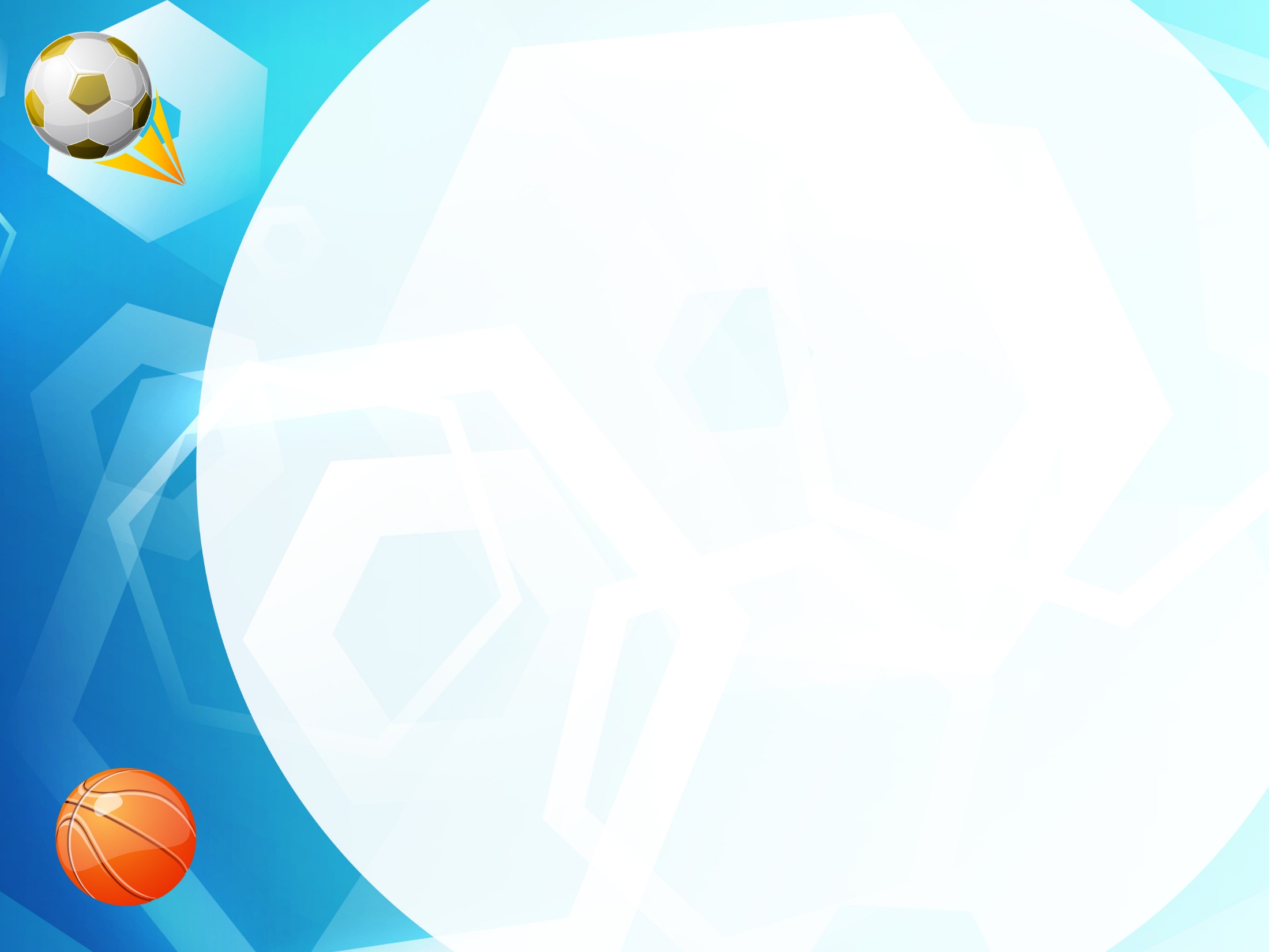 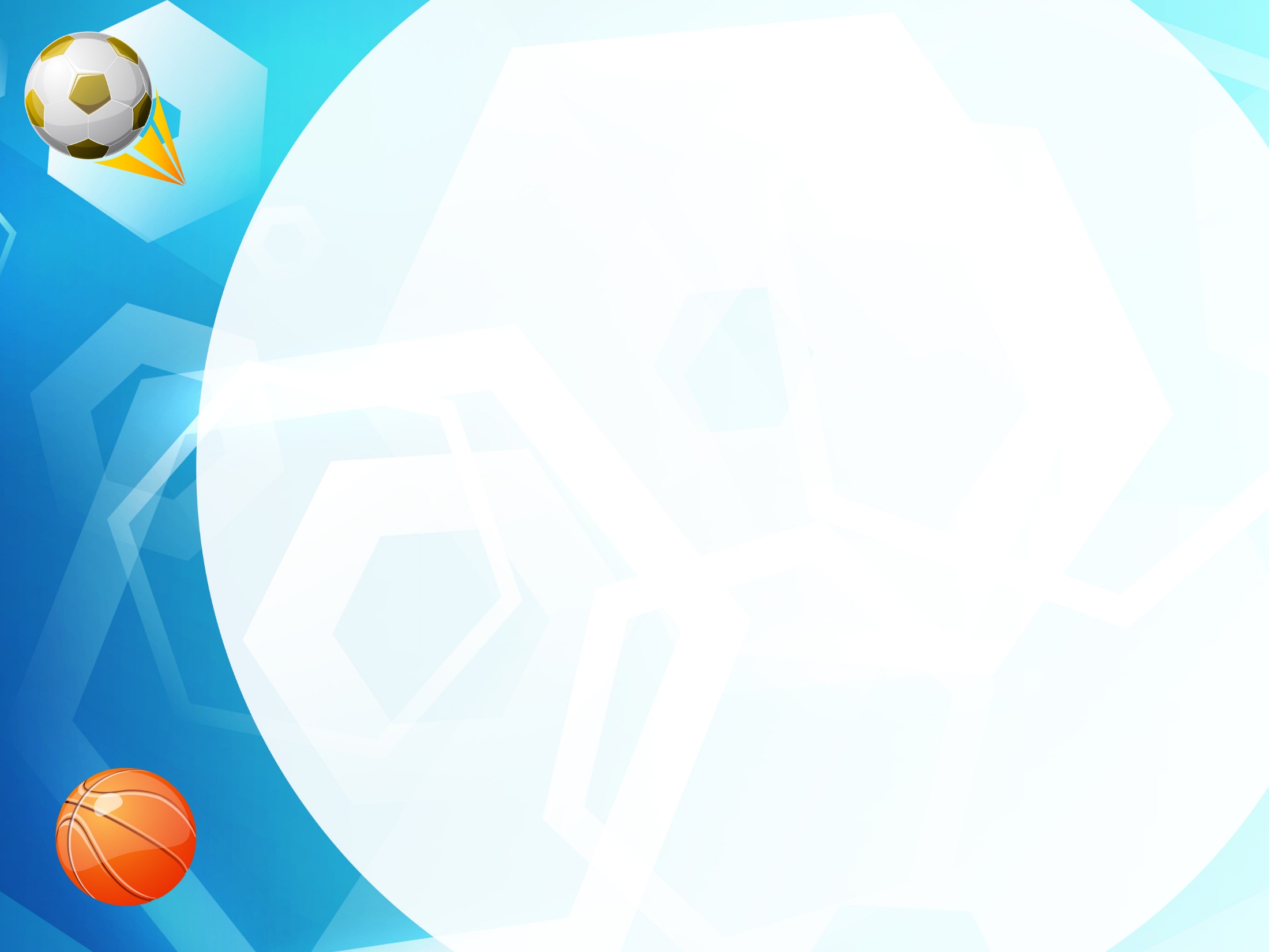 Спортивная викторина
      «О здоровье всерьез».
Текст слайда
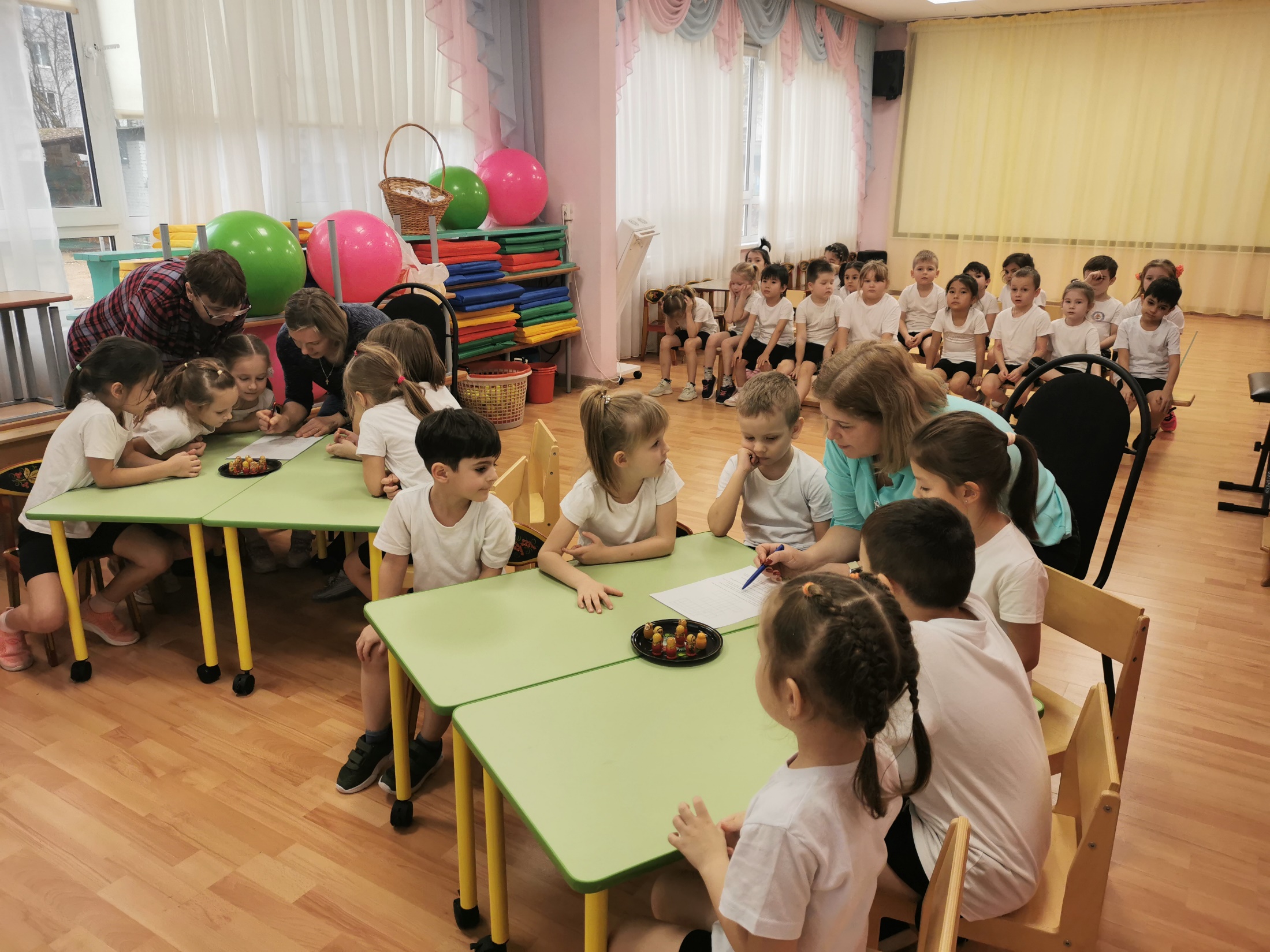 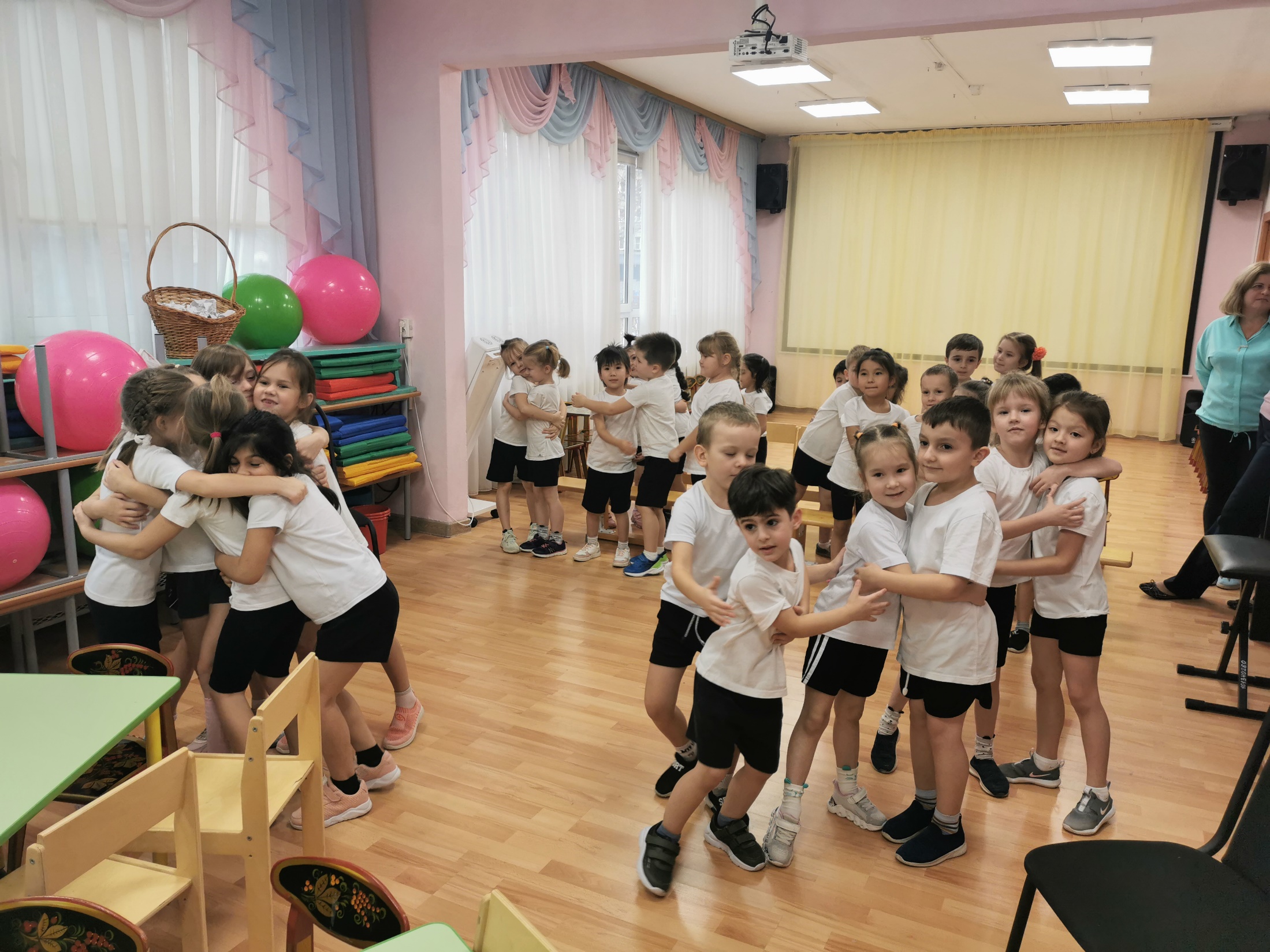 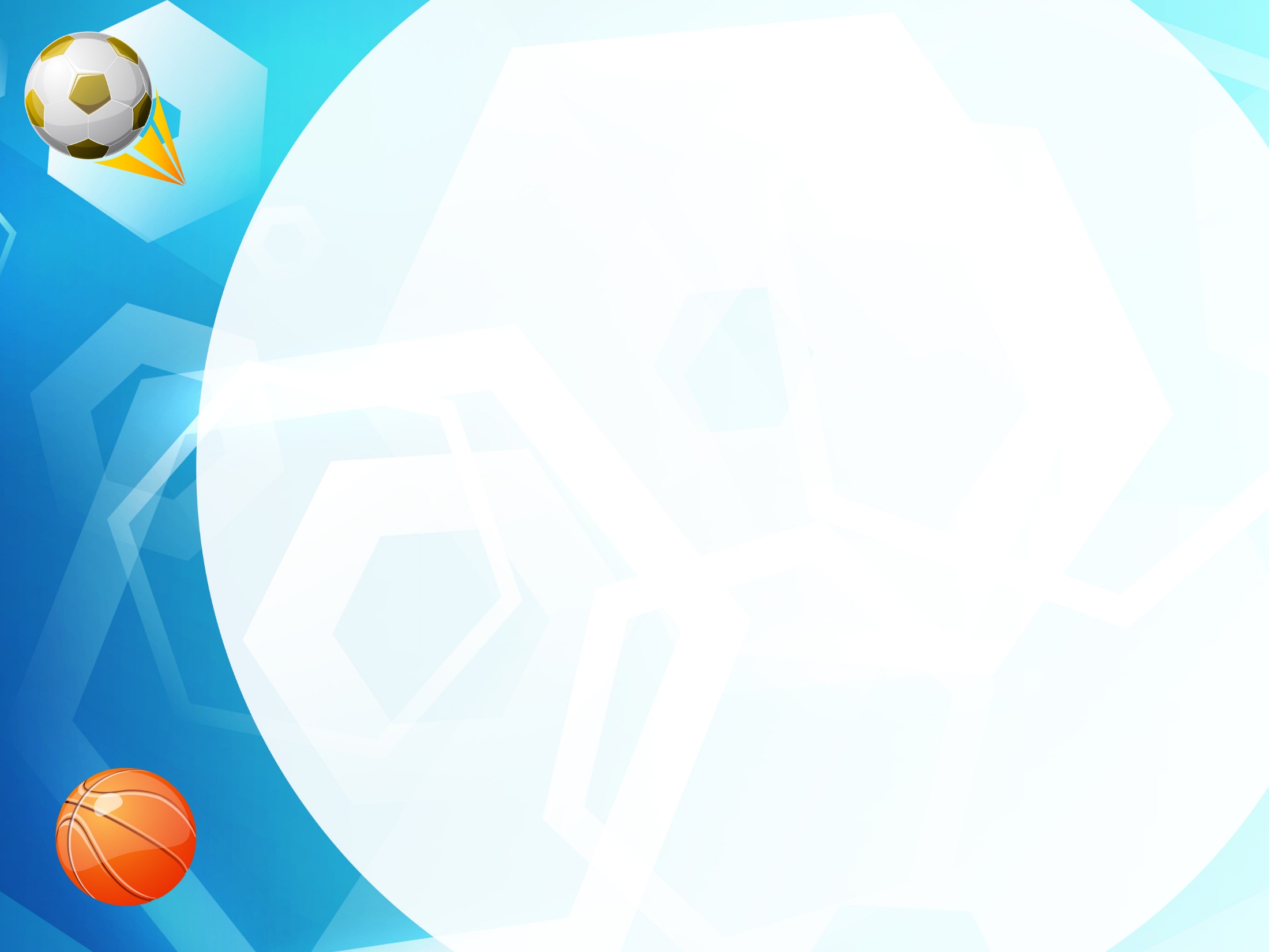 Спортивный досуг 
«Наша армия сильна».
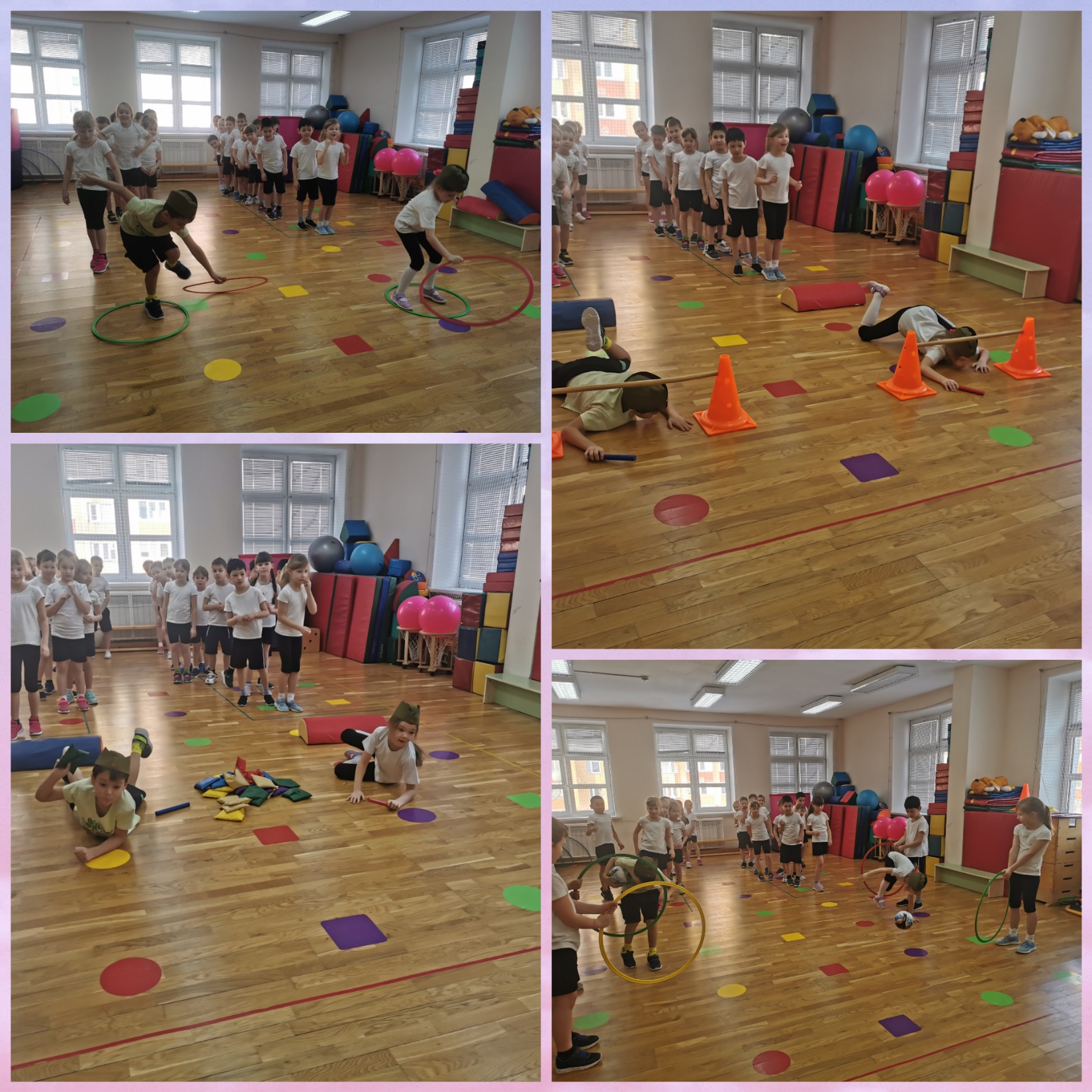 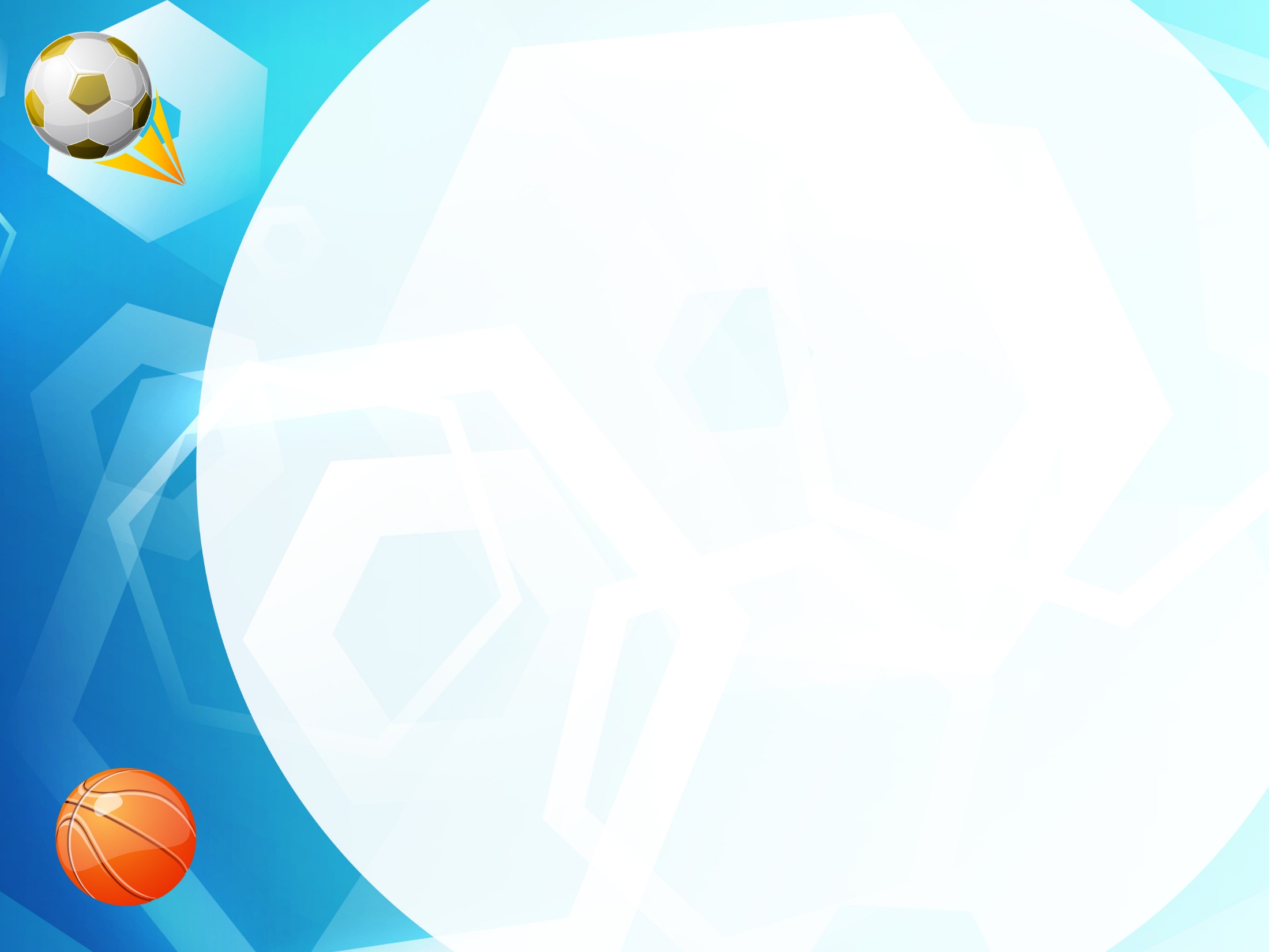 Подвижные игры.
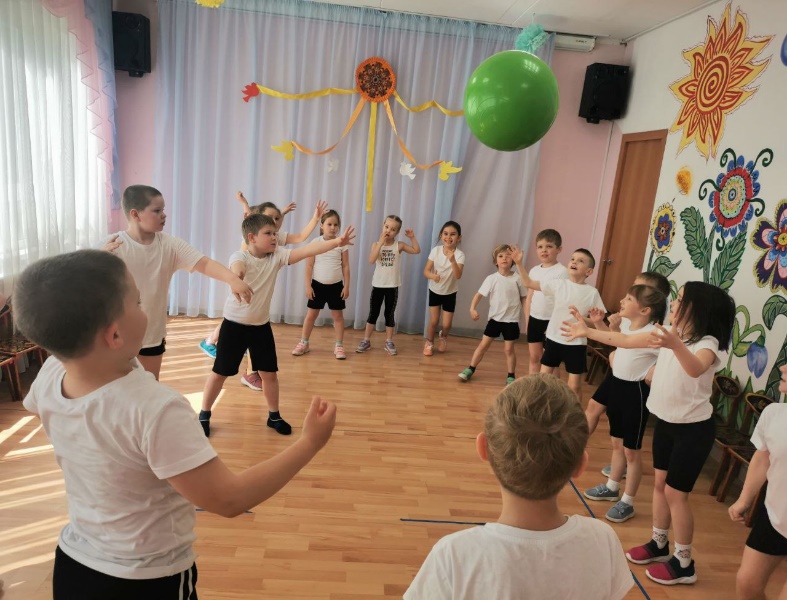 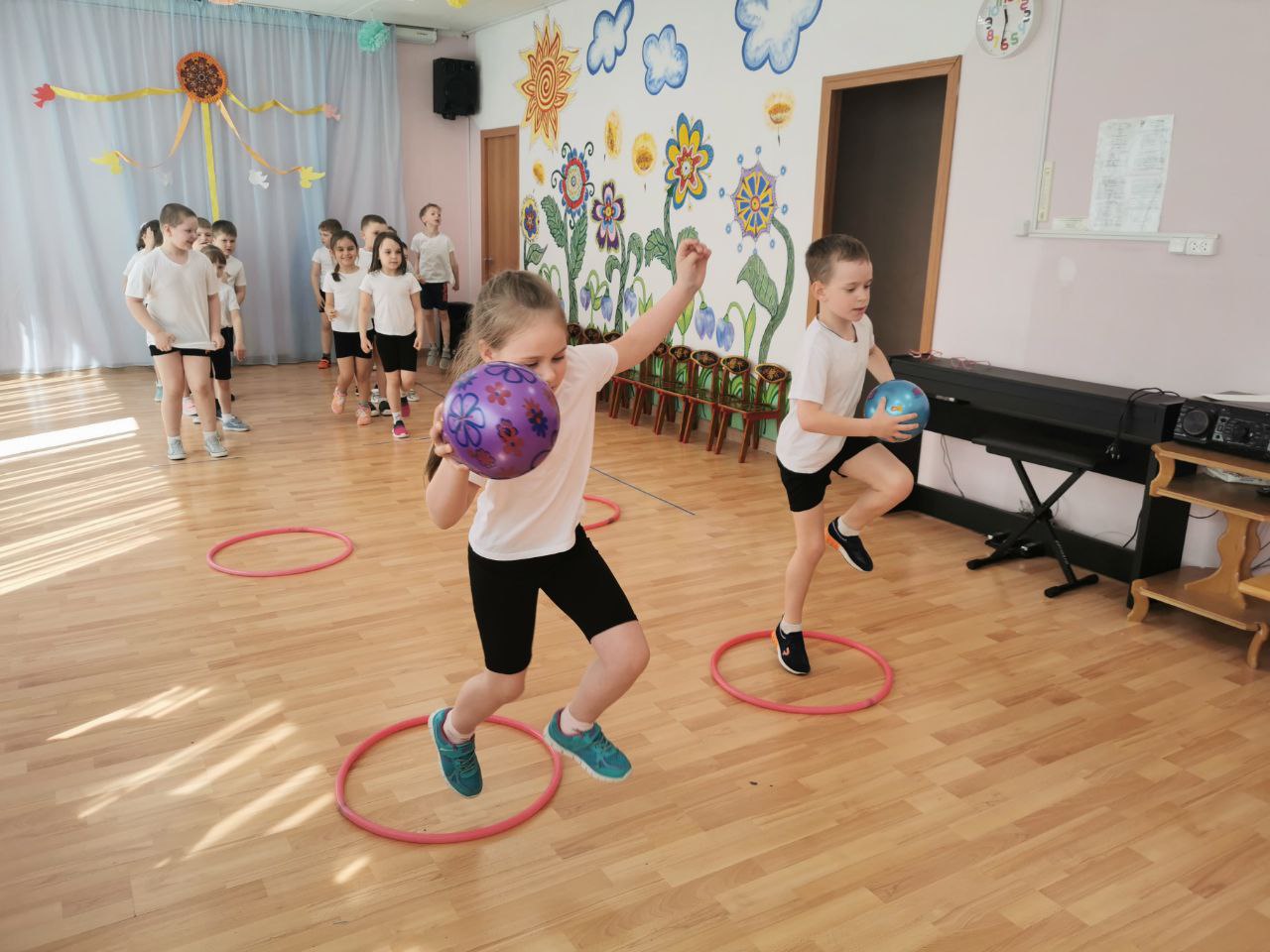 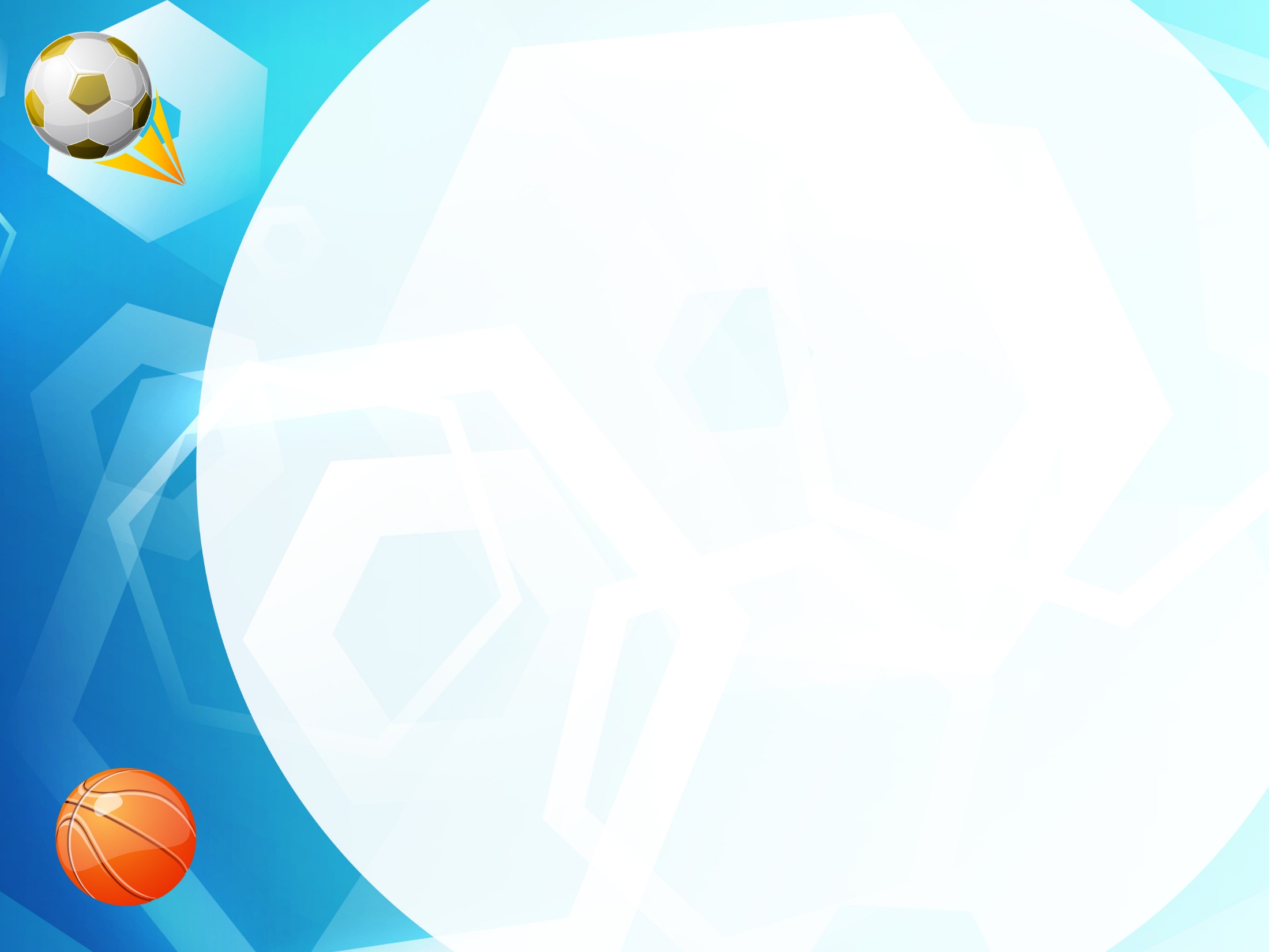 Подвижные игры.
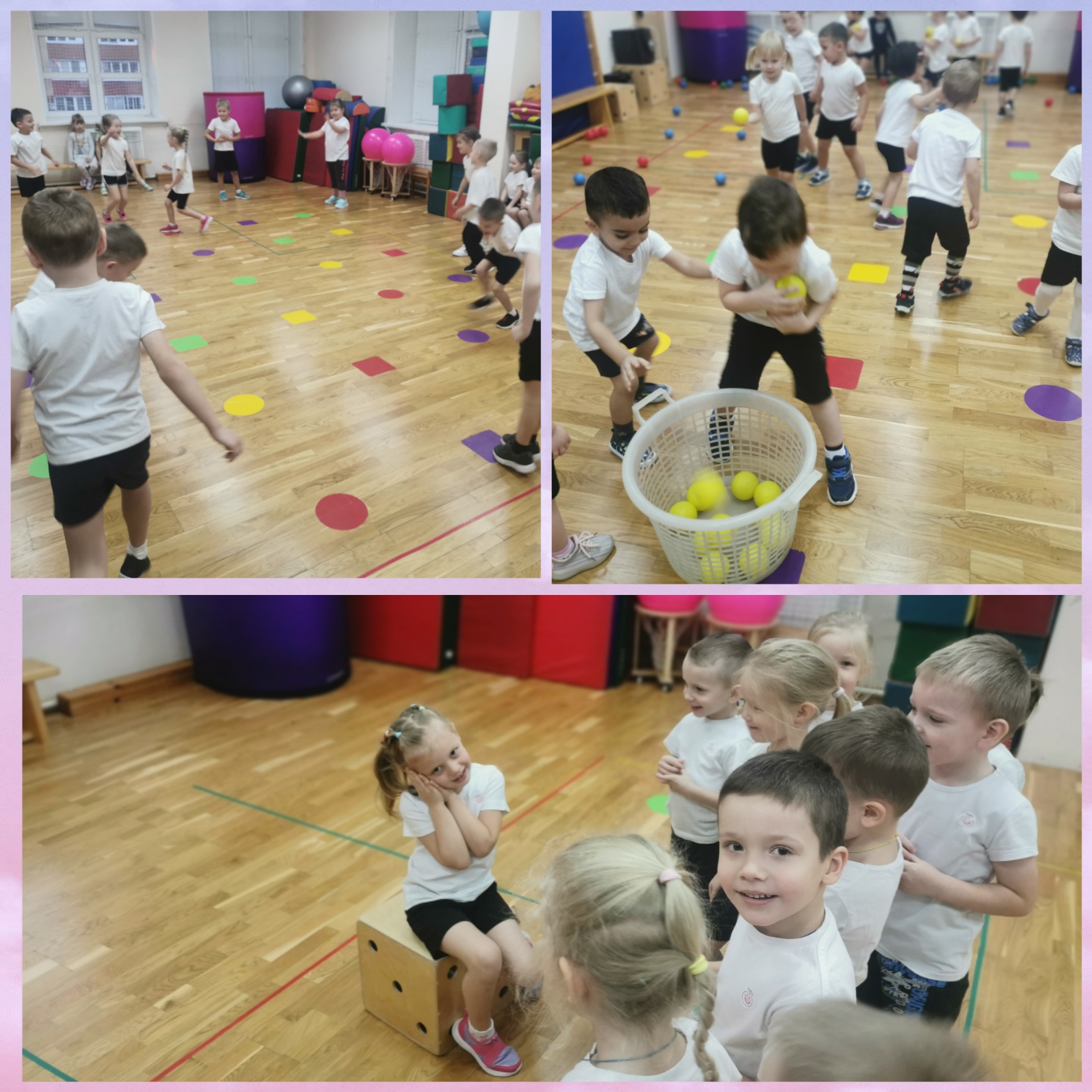 Текст слайда
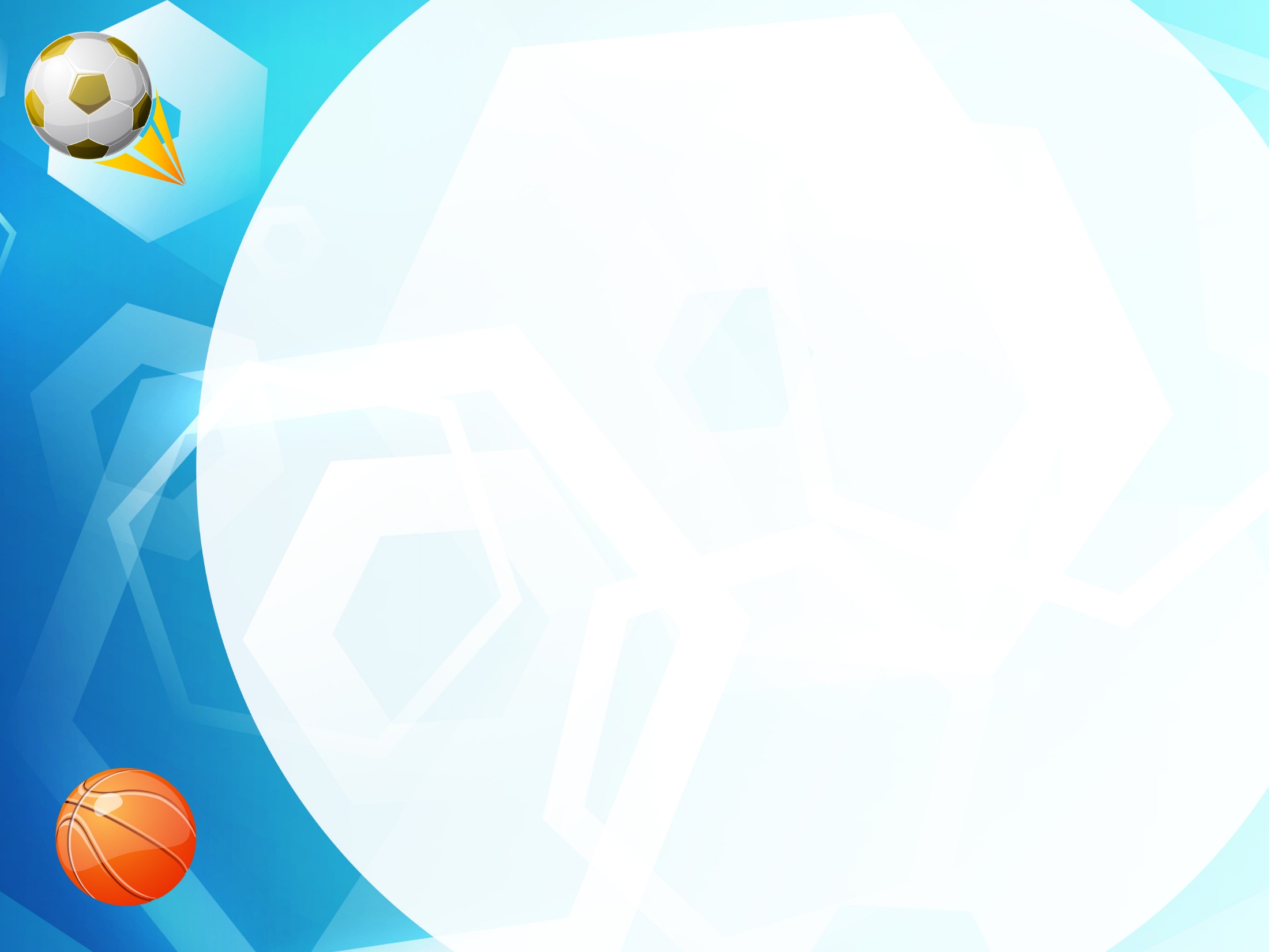 Взаимодействие с семьями воспитанников
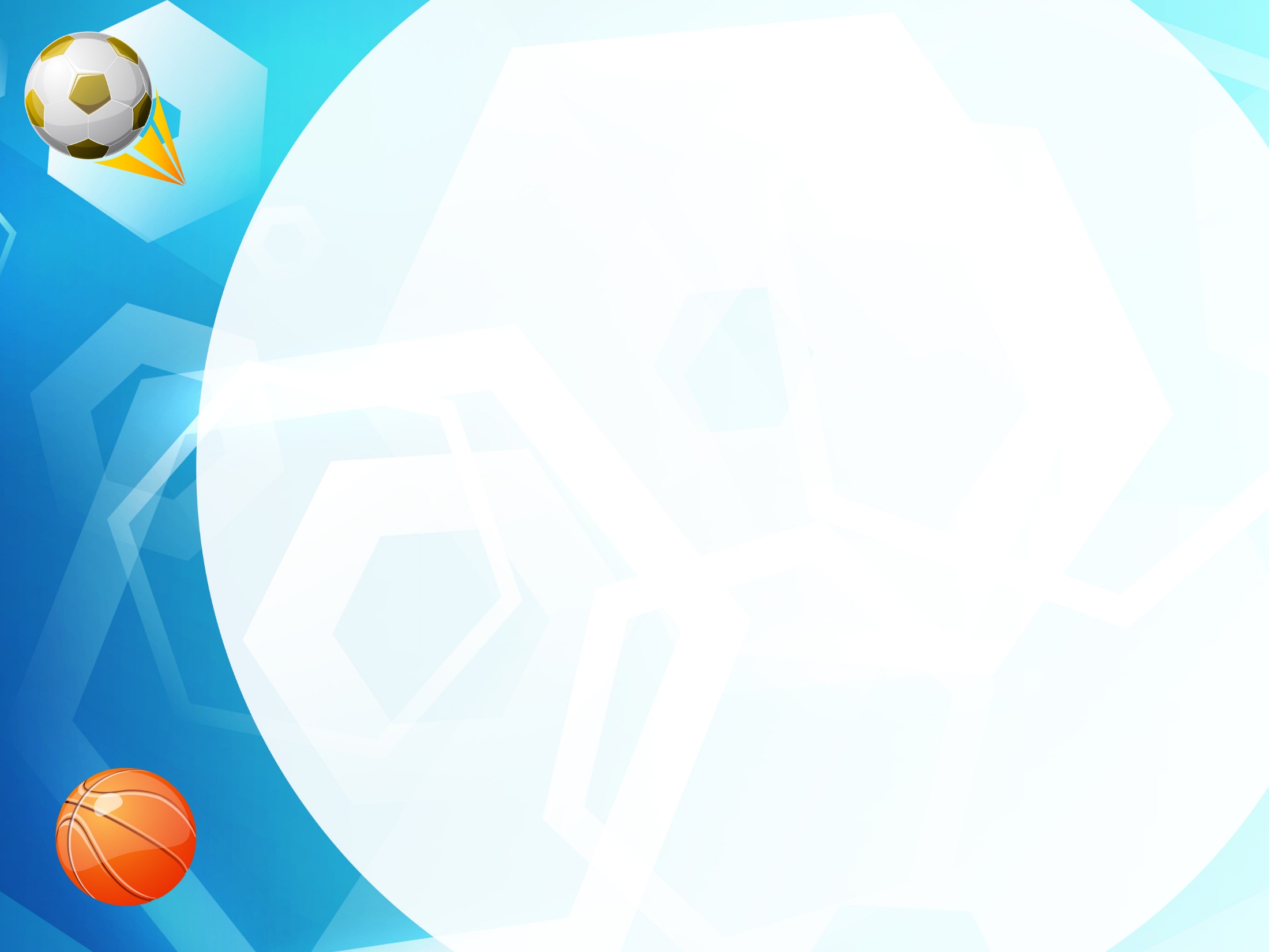 Конкурс «Лучший папа».
👇Лучших отцов определят в шести номинациях:
🔹«Папа-гид» – авторская видеоэкскурсия по городу.
🔹«Шеф на кухне» – видеоролик о процессе приготовления блюд по семейным рецептам;
🔹«Супер-папа» – видеоролик о привлечении детей к здоровому образу жизни через спорт;
🔹«Папа-праздник» – видеоролик о творческих талантах отца семейства;
🔹«Глава большого дома» – номинация для отцов, в семье которых воспитываются трое и более детей;
🔹«Есть такая профессия» – видеоролик о профессии папы.
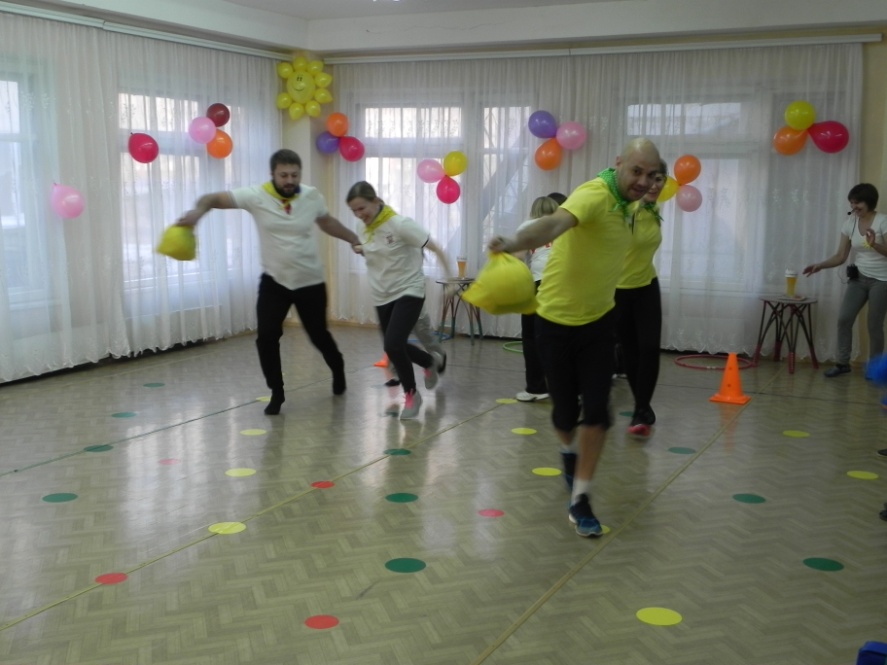 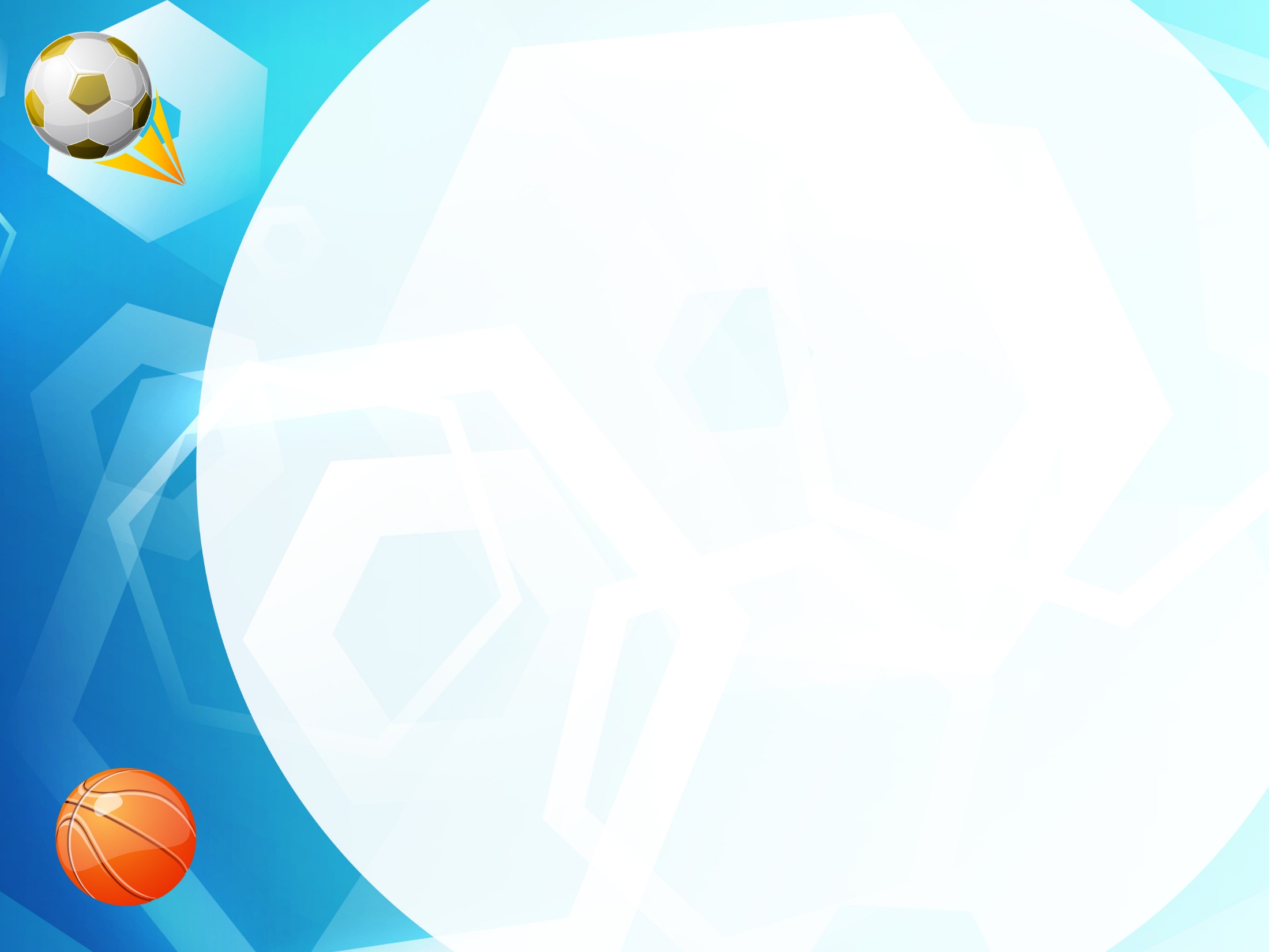 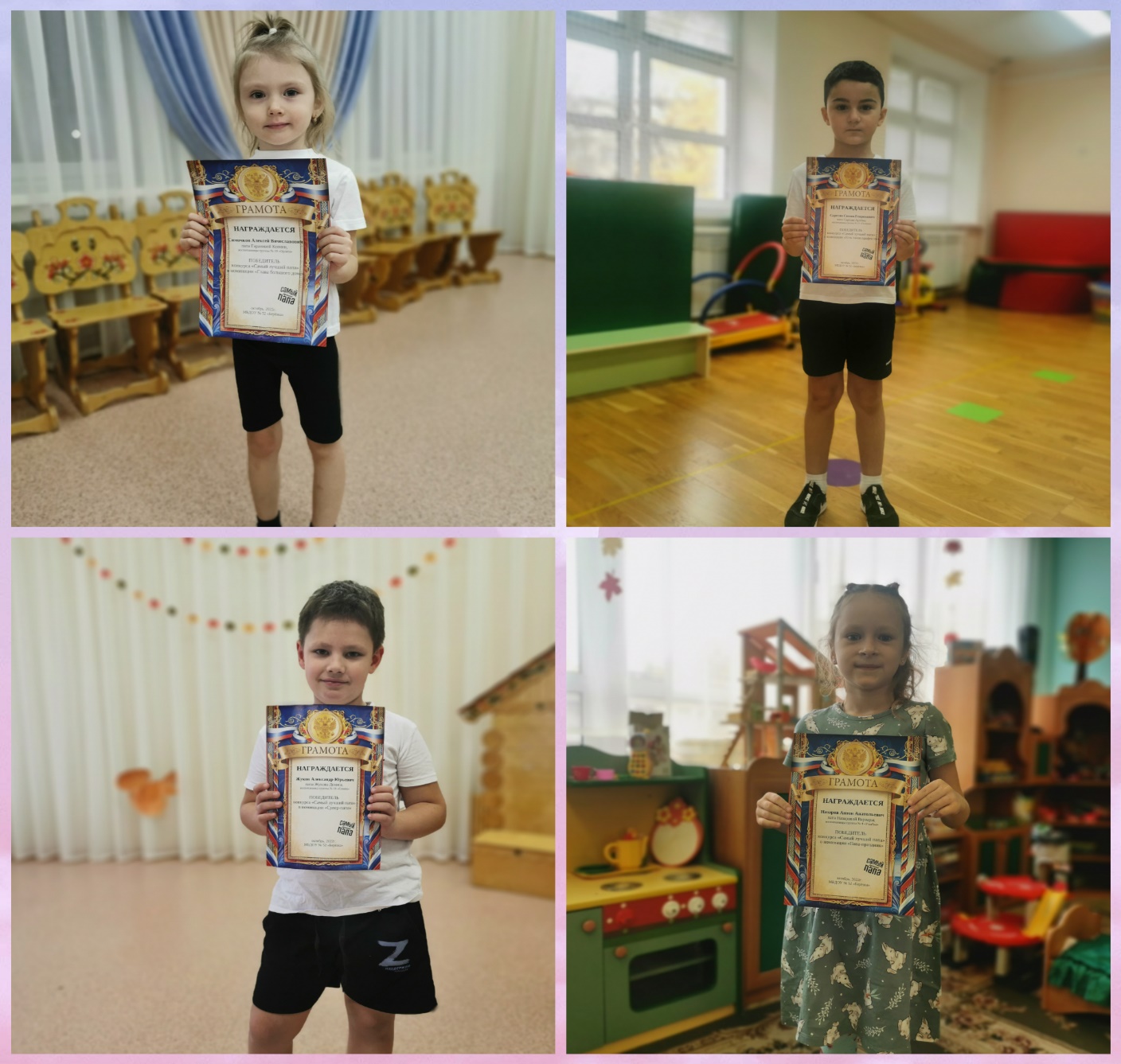 Текст слайда
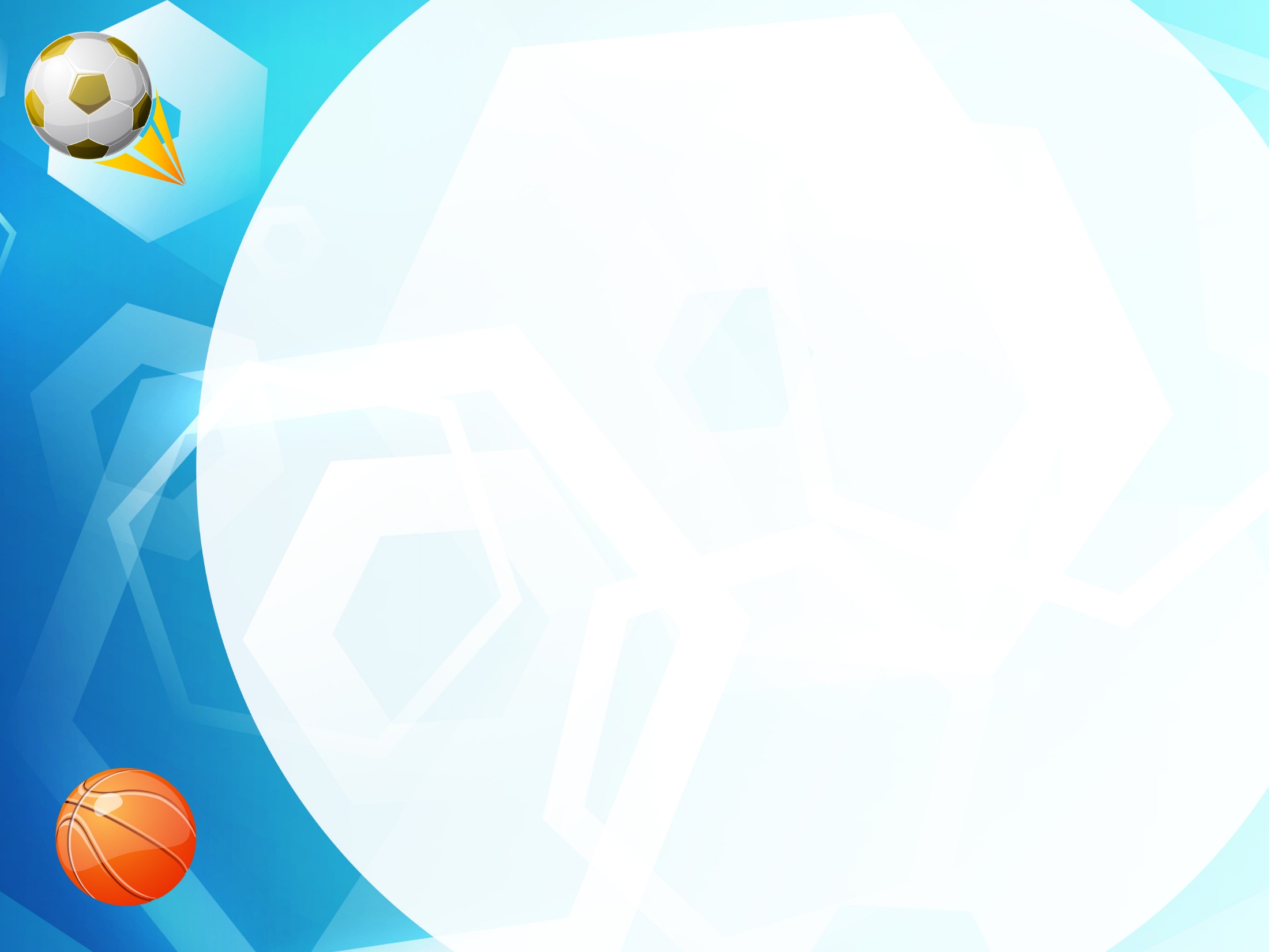 Взаимодействие с педагогами
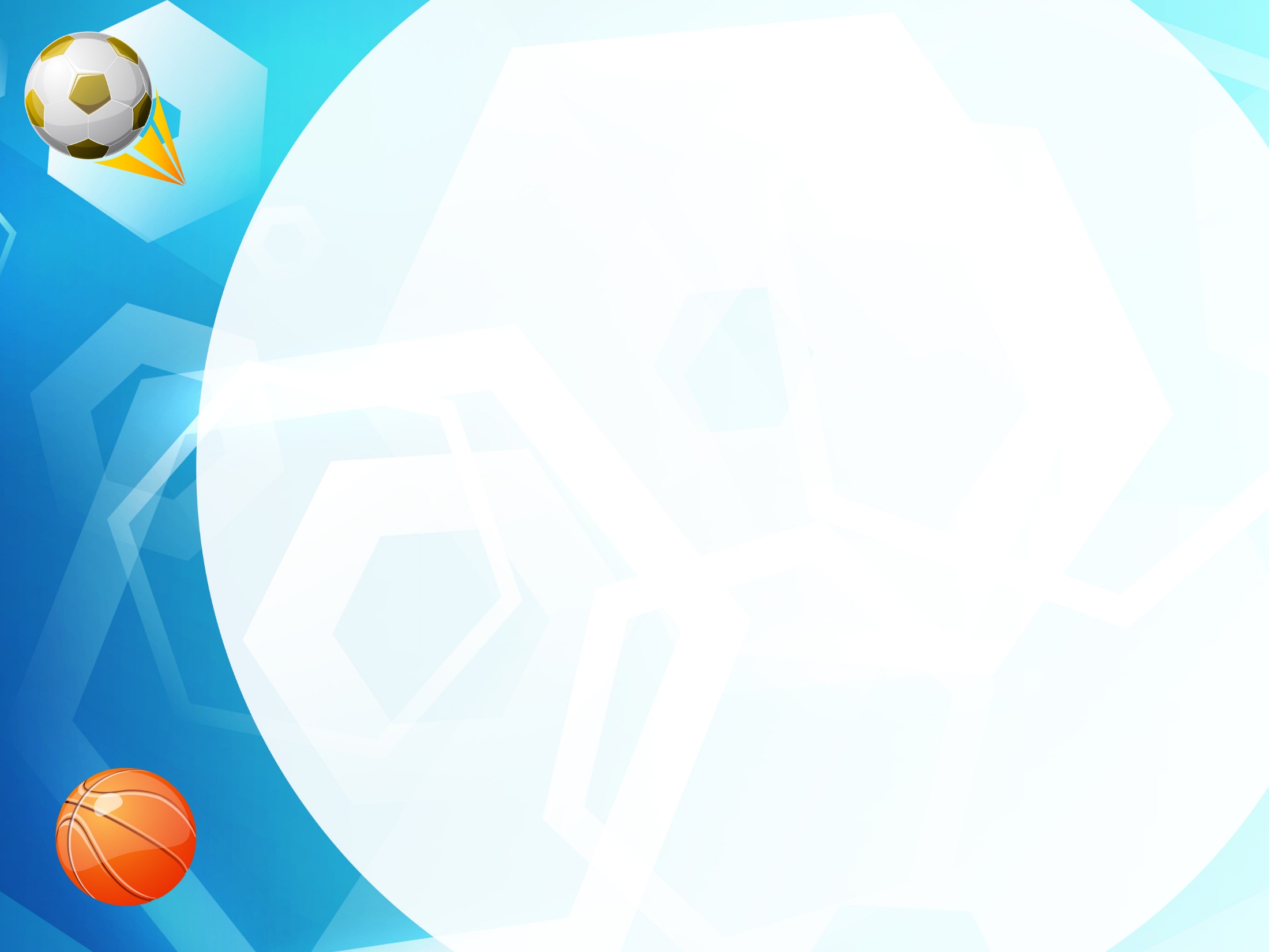 Вывод:
Спортивные праздники являются приемлемым и эффективным средством повышения двигательной активности детей старшего дошкольного возраста . 
 Спортивные праздники и развлечения – это неотъемлемая часть жизни дошкольников, их двигательной активности.
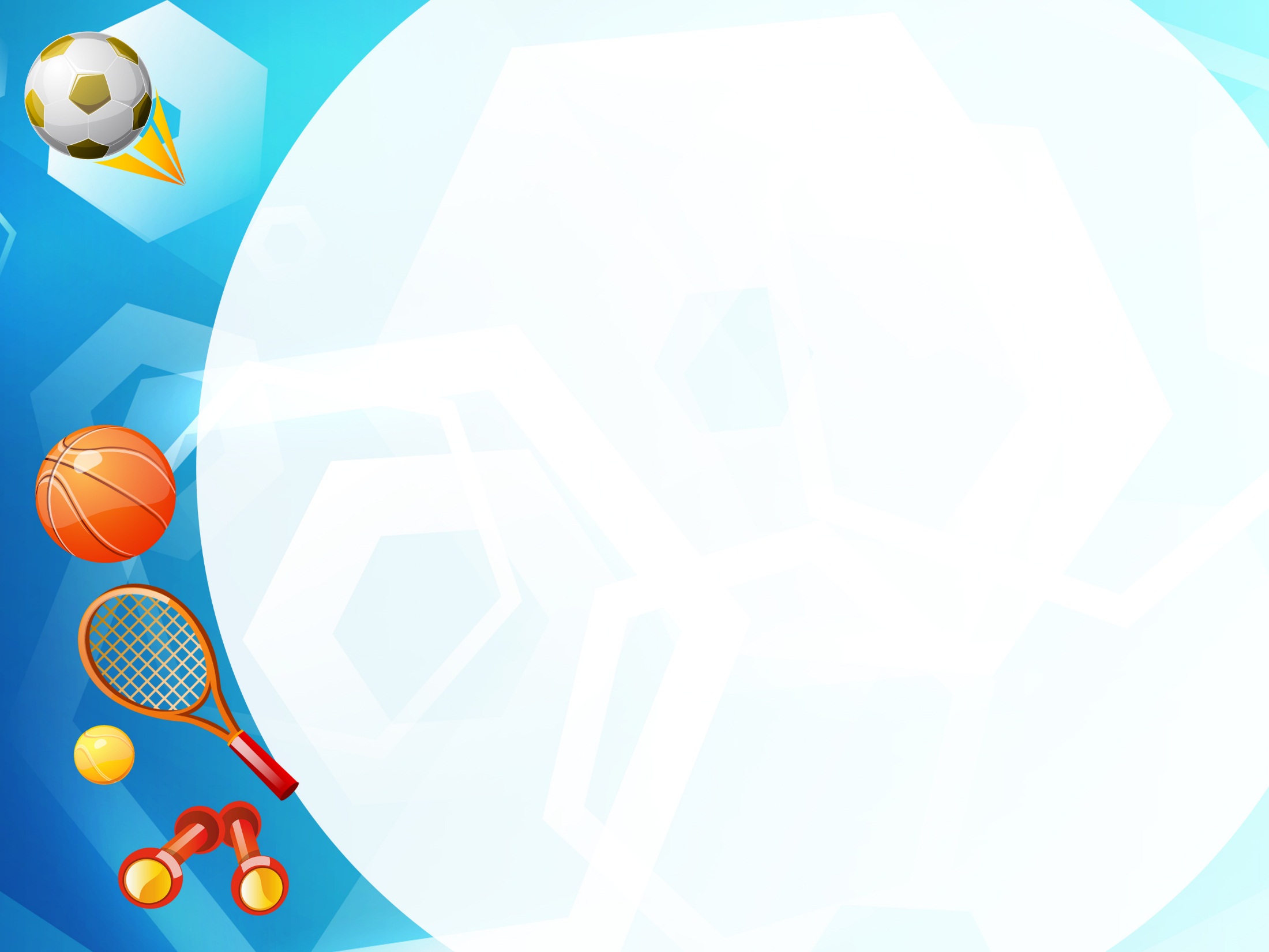 Спасибо за внимание!